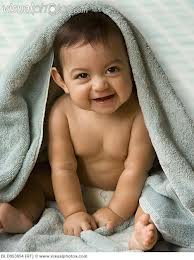 Pertussis Prevention for Pregnant Women: P3W
Protecting Infants
Whooping Cough
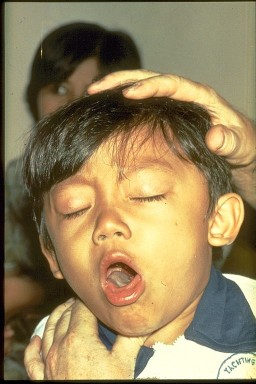 US 2010 - 27,550 cases of whooping cough
12% were infants < 6 months old
40% were transmitted from mother to infant

Collier 2011- 19 reported cases
1 age under 1 year
5 age 1-4 years
Easily Prevented with Tdap Vaccine
Advisory Committee for Immunization Practice (AICP) recommends Tdap Immunization for all pregnant women after 20 weeks gestation.

Women’s Health Foundation delivers approximately 1200 or 40% of all babies in Collier County
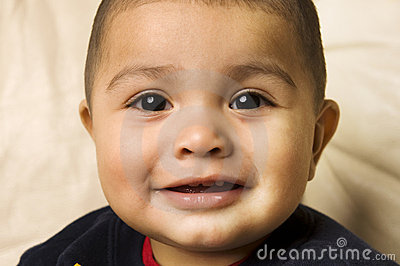 RWJ grant funded initial vaccine purchase.

GlaskoSmithKline patient assistance program will replenish vaccine for eligible clients and make our program sustainable.
RWJ Grant
Funding Source for Vaccine
Quality Improvement Tools
Cross Functional Process Map of anticipated referral process

Brainstorming of potential barriers

Data collection following the initiation of referral process

Root cause analysis and Rapid Cycle Intervention
Timeline
June 2012	Discussions with WHF regarding need for Tdap 			vaccine for pregnant women as recommended by ACIP
	Problem	Currently no women receiving vaccines
	Iden.	WHF unable to provide vaccines

July 2012	Identified GSK vaccine patient assistance program
		Grant availability identified
	Research
August 2012	Application prepared for COPPHI grant
		Adult Immunization Policy updated to include Tdap 			recommendations in pregnant women

October 2012	ACIP recommends Tdap with each pregnancy
Timeline
November 2012  	Notice of grant award
	            	Registered with GSK VPAP
	Plan	Meetings with WHF – Physician Assistant, 				clinic coordinator and RN coordinator to 			discuss potential for data sharing

		Training and Brainstorming with WHF staff			Reviewed application and financial documentation 		requirements for GSK vaccine patient assistance 		program	
		WHF printed prescription for “TDaP client > 20 		weeks gestation”
		Flow Chart of anticipated process
		Brainstormed potential barriers
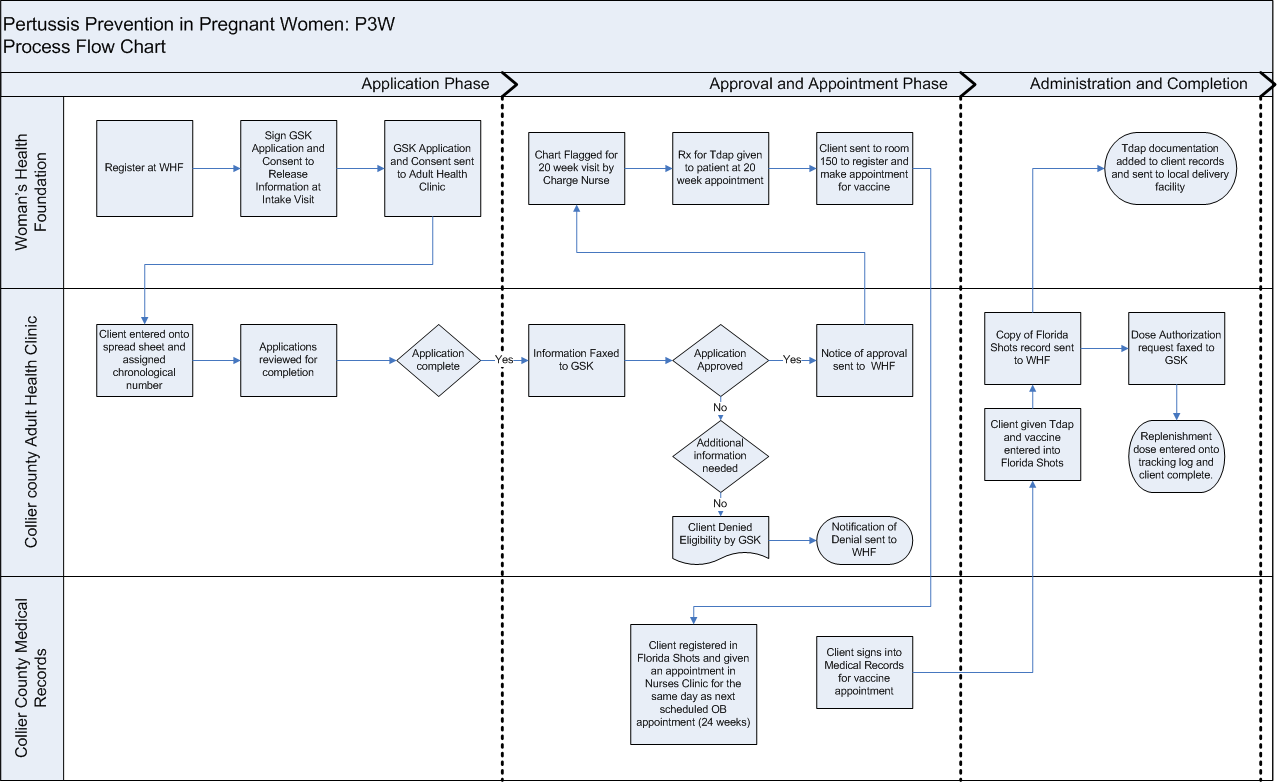 Process Flow Chart
Future Potential Barriers
Clients who refuse vaccines due to religious or medical concerns

Pregnant mothers with other small children unable to schedule appointments for Tdap

Clients who don’t qualify for VPAP and ongoing sustainability

Workload for WHF and CCHD
Timeline
December 2012	WHF began completion of applications
	Do

Jan 2013	84 applications received 52% needed additional 	Study	information
	RCI	Collaboration with clinic coordinator fixed problem

March 2013	Identified women were not making appointments for 
		vaccine. 
	RCI	Trialed walk-in process so women could obtain 		vaccine while waiting for their OB appointment
Accomplishments to Date
329 women touched
250 apps processed
171 VPAP apps approved
115 vaccines administered
Initial process revised to meet customer needs
79 clients vaccinated who did not have VPAP application
Only one client declined!!!
Funding to cover all women
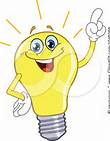 Oh, we didn’t think of that…
79 clients vaccinated who did not have VPAP application
Medicaid clients excluded from VPAP
Clients covered under VFC
Can we accommodate walk-ins
It takes a village
Monitor and track how many woman with applications never obtain vaccine.

Monitor percentage of women are receiving vaccine at optimum 27-32 of pregnancy
Consider adjusting referral time as clients are covered on a walk-in basis.

Work with hospitals to determine overall Tdap coverage at delivery
Next Steps for QI
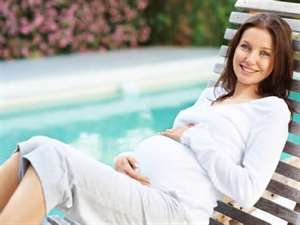 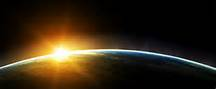 Expand your horizons……….
Vaccine sent to Immokalee site to use with adult health clients and target fathers of clients seen at OB clinic

     Begin to utilize vaccine assistance program for HIV and       	adult health clients

     Work with child health on joint project to immunize 	fathers, grandparents and caretakers of newborns

     Coordinate with private physician offices  to assure Tdap 	for women seen at private OB providers
The Goal
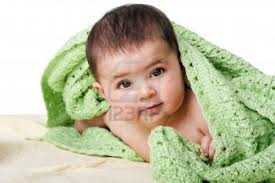 WHOOP
Prevent Pertussis